GOD’S FINAL OUTPOURING
Text: Joel 2:28-32
What Will Be the Signs of the Final Outpouring of God’s Holy Spirit?
“And afterward (And it shall come to pass afterward - KJV), I will pour out my Spirit on all people. Your sons and daughters will prophesy, your old men will dream dreams, your young men will see visions. 29. Even on my servants, both men and women, I will pour out my Spirit in those days. 30. I will show wonders in the heavens and on the earth, blood and fire and billows of smoke.” 								Joel 2:28-30
31. The sun will be turned to darkness and the moon to blood before the coming of the great and dreadful day of the LORD. 32. And everyone who calls on the name of the LORD will be saved; for on Mount Zion and in Jerusalem there will be deliverance, as the LORD has said, among the survivors whom the LORD calls.”																					Joel 2:31-32
I. THERE WILL BE AN OUTCRY FOR REPENTANCE	A. A Sorrow That Leads to Hope
“Even if I caused you sorrow by my letter, I do not regret it. Though I did regret it – I see that my letter hurt you, but only for a little while-- 
												II Corinthians 7:8
I. THERE WILL BE AN OUTCRY FOR REPENTANCE	A. A Sorrow That Leads to Hope
9. yet now I am happy, not because you were made sorry, but because your sorrow led you to repentance. For you became sorrowful as God intended and so were not harmed in any way by us. 10. Godly sorrow brings repentance that leads to salvation and leaves no regret, but worldly sorrow brings death.
									II Corinthians 7:9-10
I. THERE WILL BE AN OUTCRY FOR REPENTANCE	B. To Turn Away Not Confess Away
“If we confess our sins, he is faithful and just and will forgive us our sins and purify us from all unrighteousness.”
														I John 1:9

“Produce fruit in keeping with repentance.”
														Luke 3:8
II. THERE WILL BE AN OPPORTUNITY FOR RESTORATION
It’s Your Choice

The word “restore” means   “to bring back into existence or use; re-establish: restore law and order. 2. To bring back to an original condition. 3. To put (someone) back in a former position:
II. THERE WILL BE AN OPPORTUNITY FOR RESTORATION
B. The Justice of Mercy

The word “sovereign” means “1. One that exercises supreme, permanent authority, especially in a nation or other governmental unit, 2. A nation that governs territory outside its borders.”
II. THERE WILL BE AN OPPORTUNITY FOR RESTORATION
B. The Justice of Mercy

"For my thoughts are not your thoughts, neither are your ways my ways," declares the LORD. 
9. "As the heavens are higher than the earth, so are my ways higher than your ways and my thoughts than your thoughts.” 
						Isaiah 55:8-9
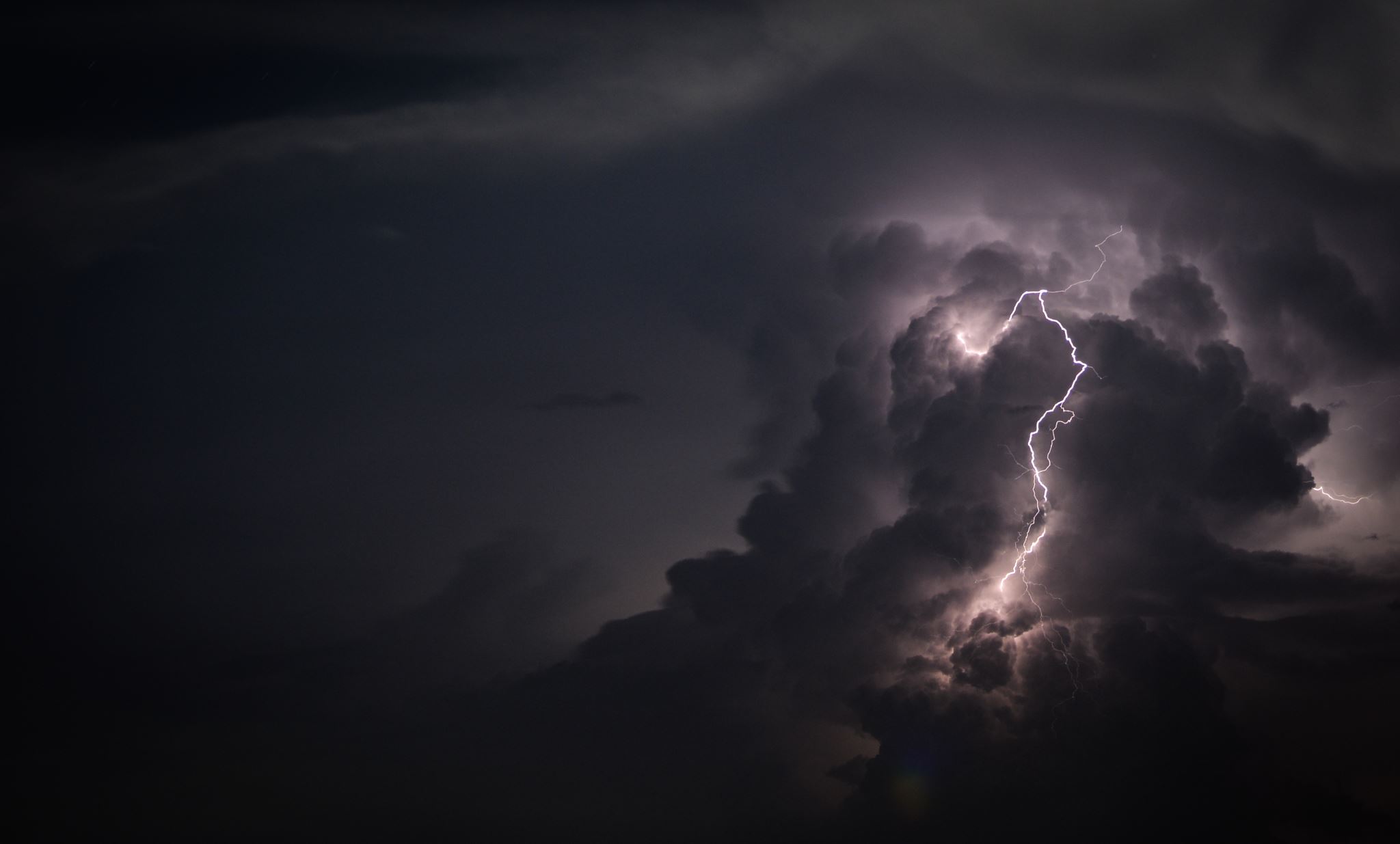 III. THERE WILL BE AN OUTPOURING OF POWER
Manifestations of God 
or God Himself?
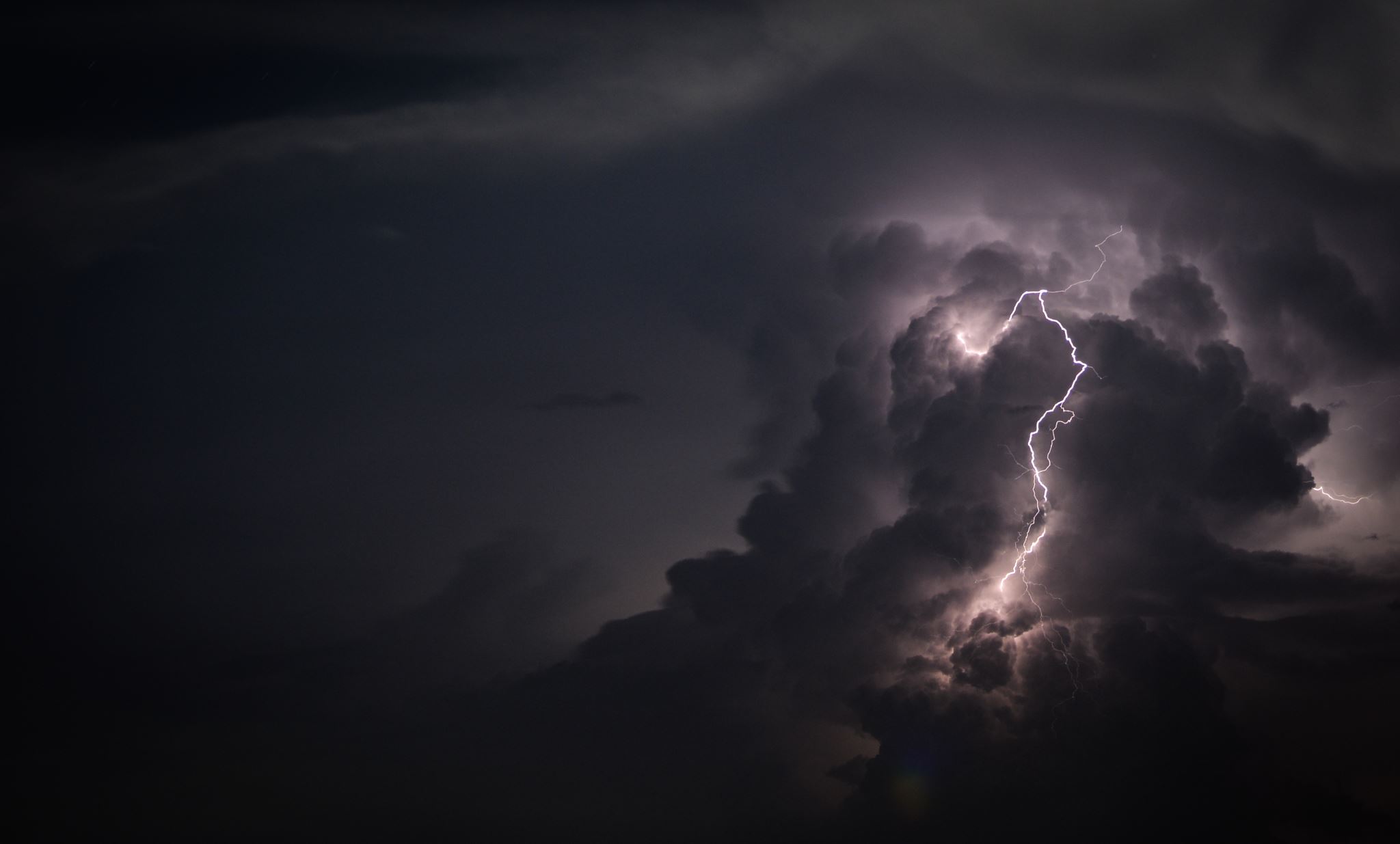 III. THERE WILL BE AN OUTPOURING OF POWER
B. The Power to 
Change Lives
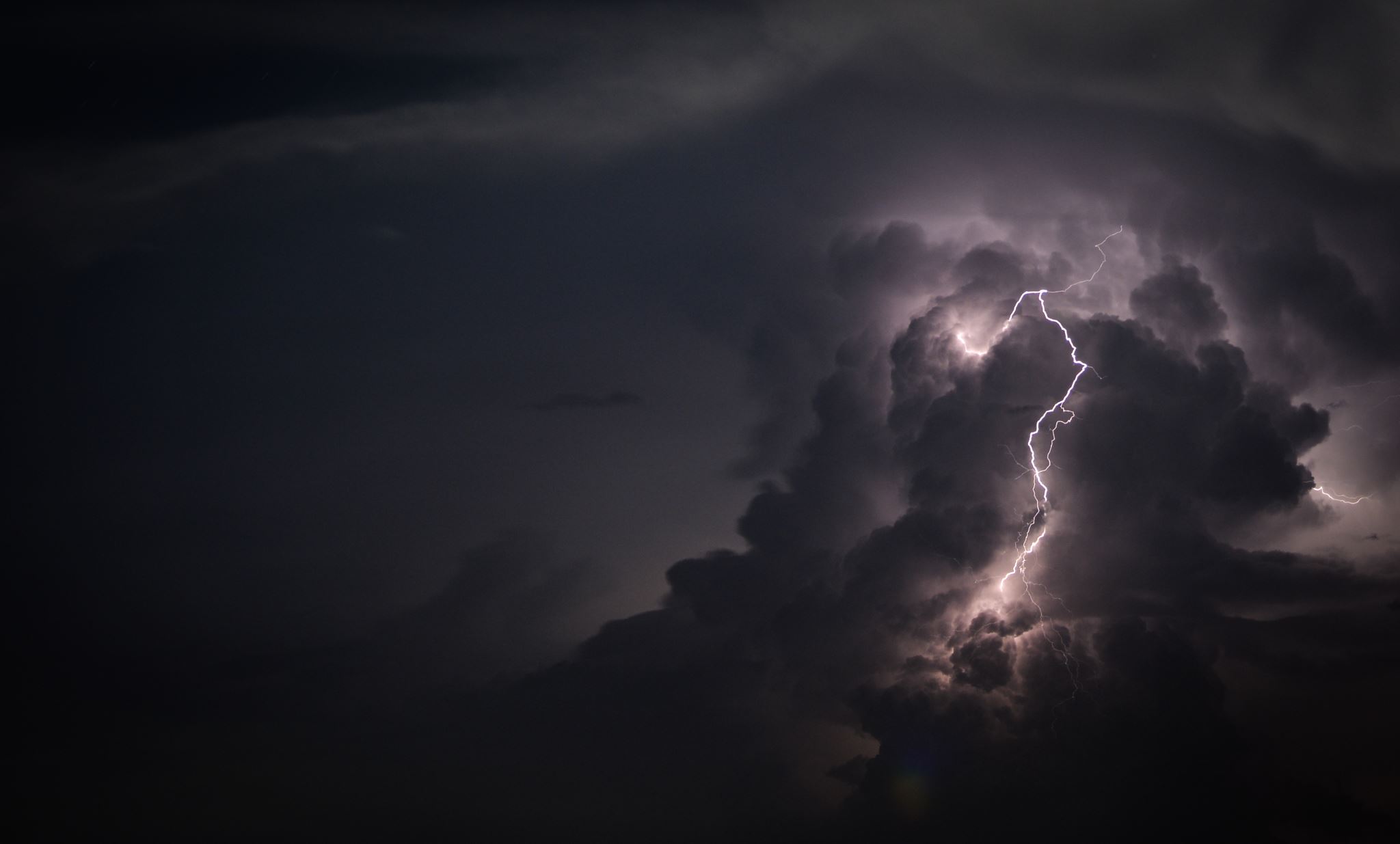 III. THERE WILL BE AN OUTPOURING OF POWER
B. The Power to 
Change Lives
“The Spirit of the Lord is upon me, because he hath anointed me to preach the gospel to the poor; he hath sent me to heal the brokenhearted, to preach deliverance to the captives, and recovering of sight to the blind, to set at liberty them that are bruised, 
19. To preach the acceptable year of the Lord.”
				Luke 4:18-19